Dirección de la Unidad de Contacto del Secretario
- Informe Trimestral -
Julio- Septiembre 2024
Violencia doméstica
En el tercer trimestre del 2024, de manera presencial, se atendieron 32 casos de violencia a doméstica, siendo las principales alcaldías las de Gustavo A. Madero, seguida de Cuauhtémoc,  con el 84.8%  contra las mujeres.
Violencia doméstica 
(Medidas de Protección)
Violencia contra Mujer 
Adulta Mayor
Las adultas mayores también se ven afectadas por la violencia, sobre todo en el ámbito familiar con un 58.9%.

19.7% Iztapalapa, 14.3% Gustavo a. Madero, 11.7% Tlalpan.
Registro de llamadas 
Violencia
Se registraron 30 llamadas telefónicas de violencia en el tercer trimestre del 2024, el 46.7% en el ámbito familiar y con 53.3% Psicoemocional.
Feminicidio
El feminicidio se incremento en un 57% con respecto del mismo trimestre del año pasado, siendo las alcaldías con mayor numero de casos:

Iztapalapa 19.3%
Gustavo a. Madero 13.3%
Cuauhtémoc 10.5%
Álvaro Obregón 8.8%
Xochimilco 8.6%
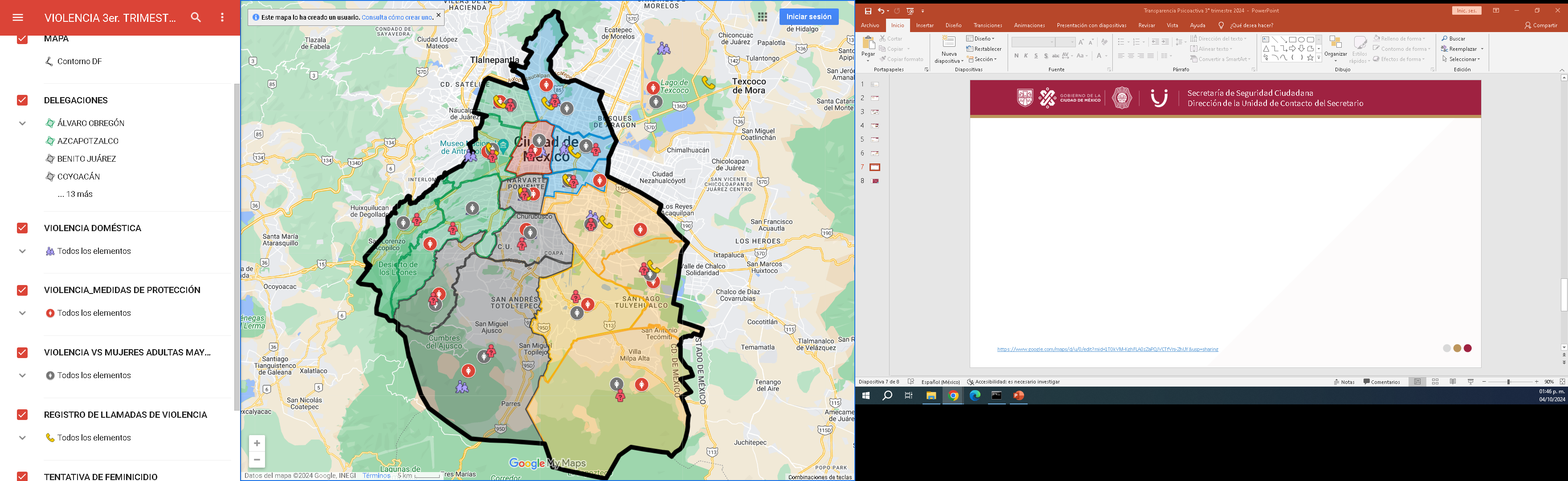 https://www.google.com/maps/d/u/0/edit?mid=11Ms2coxGIosiairdL5ni0vj5REeNZwg&usp=sharing
GRACIAS